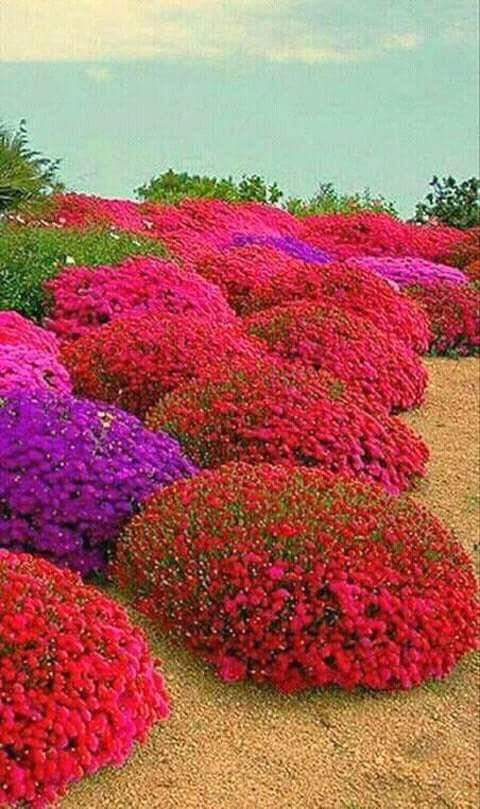 স্বাগতম
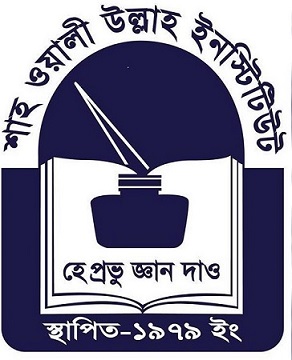 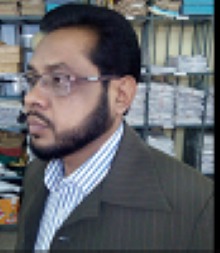 পরিচিতি
আবদুল মাবুদ
সহকারী শিক্ষক
শাহ ওয়ালীউল্লাহ ইনস্টিটিউট 
জামালখান চট্টগ্রাম
১০ম জীব বিজ্ঞান অধ্যায় ১১ পাঠ ১১.২
ছবি দেখি ---
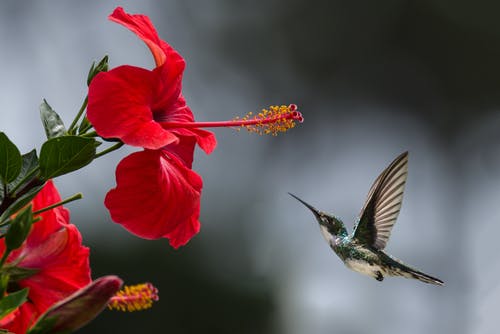 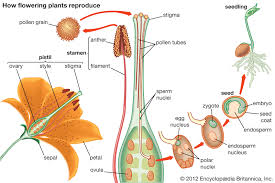 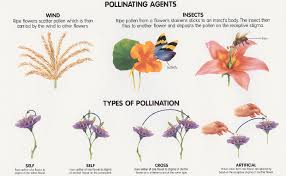 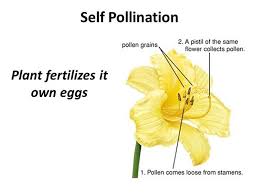 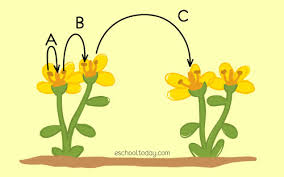 পাঠ শেষে শিক্ষার্থীরা ---

১। ফুল কী তা বলতে পারবে।
২। ফুলের বিভিন্ন অংশ ও এদের কাজ ব্যাখ্যা করতে পারবে।
৩। পরাগায়নের প্রকারভেদ বর্ণনা করতে পারবে।
৪। বিভিন্ন পরাগী ফুলের বৈশিষ্ট্য বিশ্লেষণ করতে পারবে।
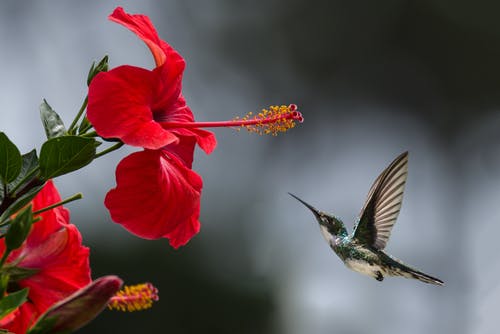 ছবিগুলো দেখি এবং অংগসমুহের নাম লিখি :
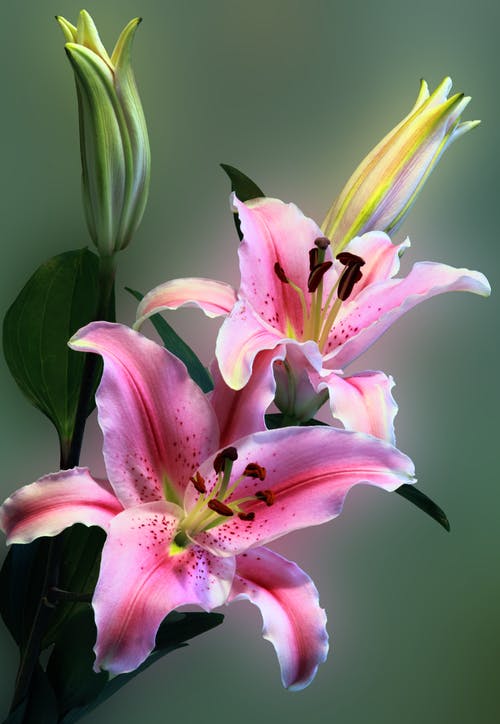 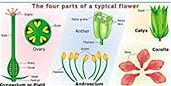 ফুলের
বিভিন্ন
অংশ
বৃতি
দলমন্ডল
পুংস্তবক
স্ত্রীস্তবক
[Speaker Notes: শিক্ষক মহোদয় ফুলের বিভিন্ন অংশ ব্যাখ্যা করবেন।]
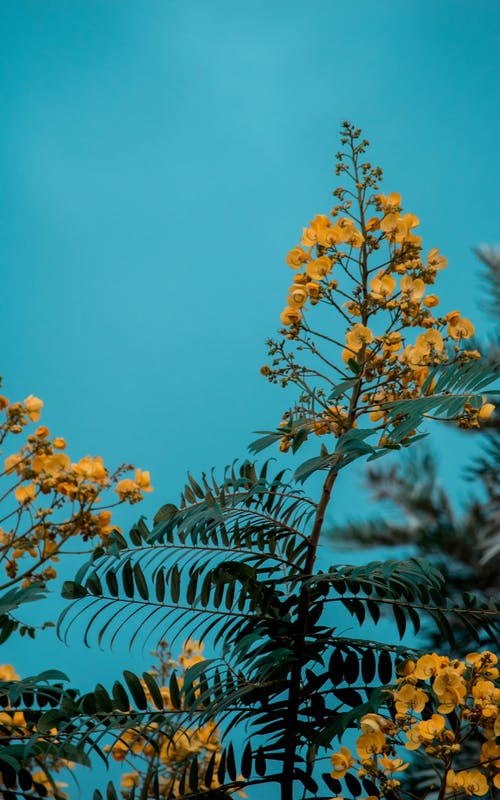 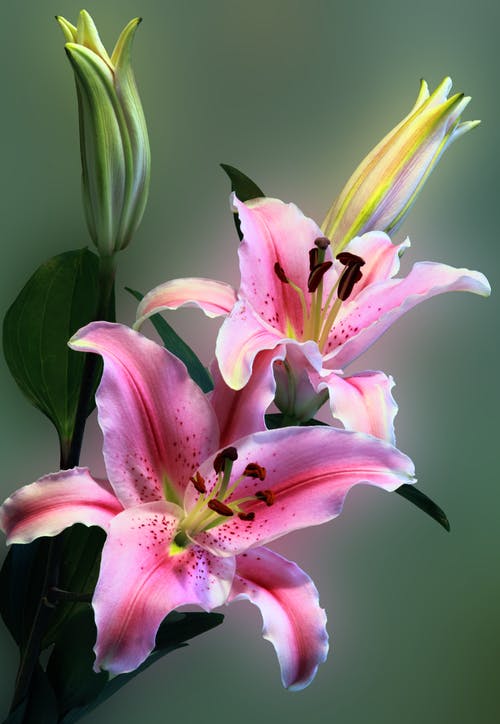 অনিয়ত পুষ্পমঞ্জরি
নিয়ত পুষ্পমঞ্জরি
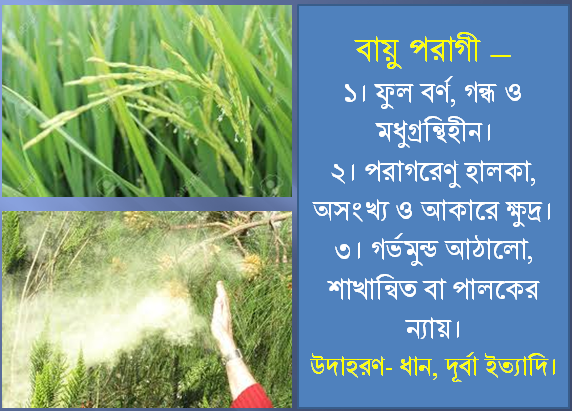 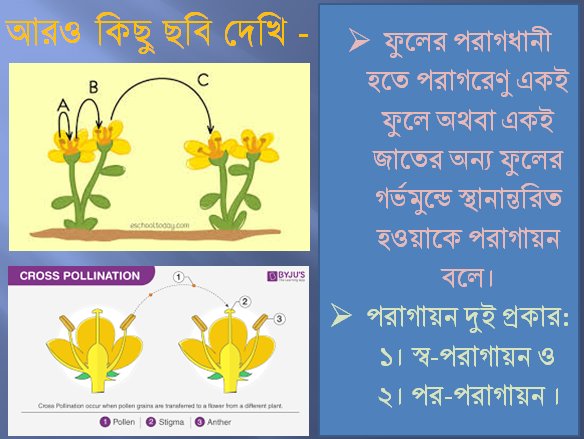 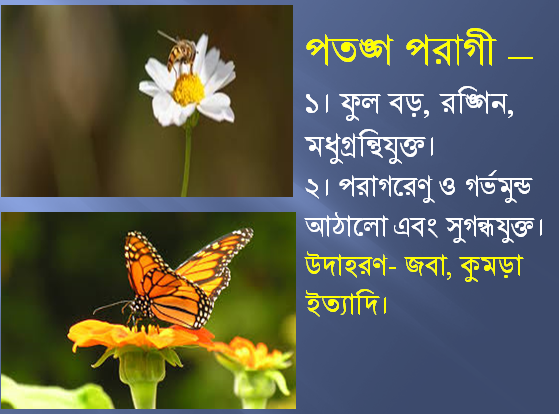 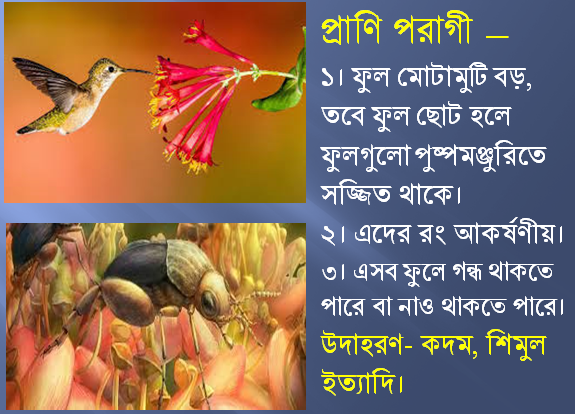 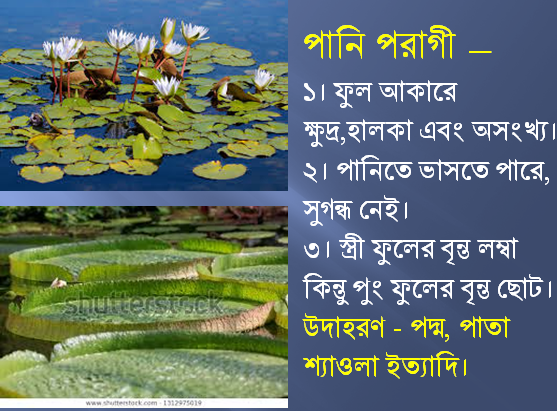 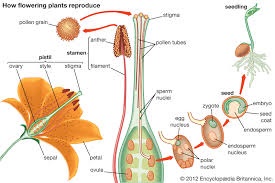 পুং গ্যামেটোফাইটের উৎপত্তি  
স্ত্রী গ্যামেটোফাইটের উৎপত্তি
সপুষ্পক উদ্ভিদের জীবনচক্র
দলগত কাজ

১ম দল : স্ব-পরাগায়ন ও পর-পরাগায়নের পার্থক্য লিখ।
২য় দল : পতঙ্গপরাগী ও প্রাণিপরাগী ফুলের ভিন্নতা লিখ।
মূল্যায়ণ

১। আদর্শ ফুলের কয়টি অংশ ও কী কী?
২। নিয়ত পুষ্পমঞ্জরি বলতে কী বুঝায়?
৩। ডিম্বানু কী?
৪। পর-পরাগায়নের অসুবিধা কী?
বাড়ীর কাজ

তোমার পার্শ্ববর্তী এলাকায় দেখা যায় এরকম ফুলগুলোর নাম লিখ এবং কোন ফুলে কোন ধরনের পরাগায়ন ঘটে তা উল্লেখ কর।
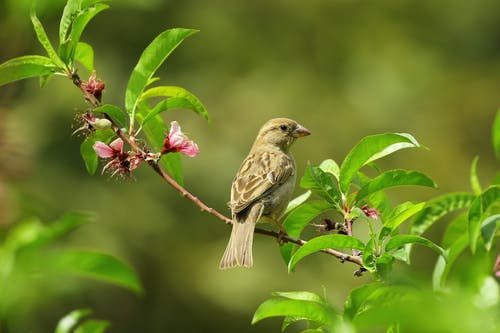 ধন্যবাদ